Разработка метода обнаружения координат источника имитационной помехи.
Охлюев О.А.
ЭР-25-10
Научный руководитель : Болденков Е.Н.
Типы исследуемых помех
«силовые» (шумоподобные) помехи;
информационные виды помех:
- дезорганизующие помехи;
- перенацеливающие.
Методы борьбы.
Повышение помехоустойчивости навигационной аппаратуры.
Организационно-правовые методы
2
Цели и задачи работы
Целью работы является разработка метода обнаружения координат источника имитационной помехи.
Задачи:
1. Изучить принцип действия имитационных помех.
2. Провести анализ СРНС, как объекта воздействия имитационной помехи.
3. Разработать метод определения координат источника имитационной помехи.
4. Создать имитационную модель разработанного алгоритма на ЭВМ.
5. Провести имитационное моделирование разработанного алгоритма и оценить точность определения координат источника помех.
3
НАП, как объект воздействия имитационной помехи
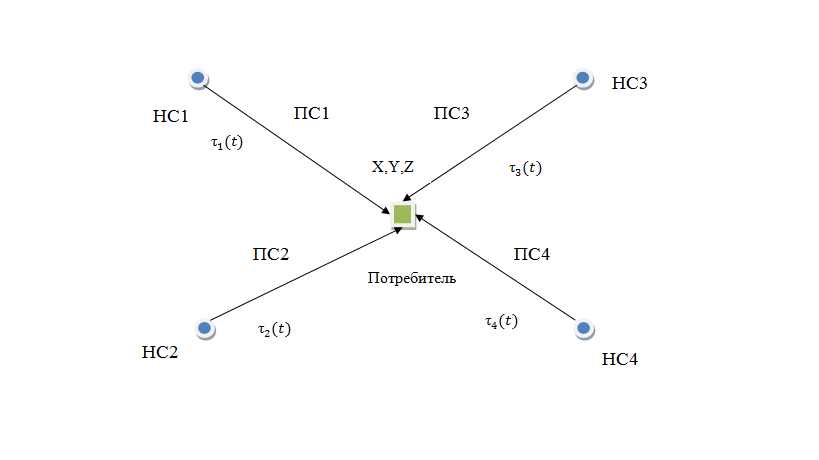 Прием навигационного сигнала
4
НАП, как объект воздействия имитационной помехи
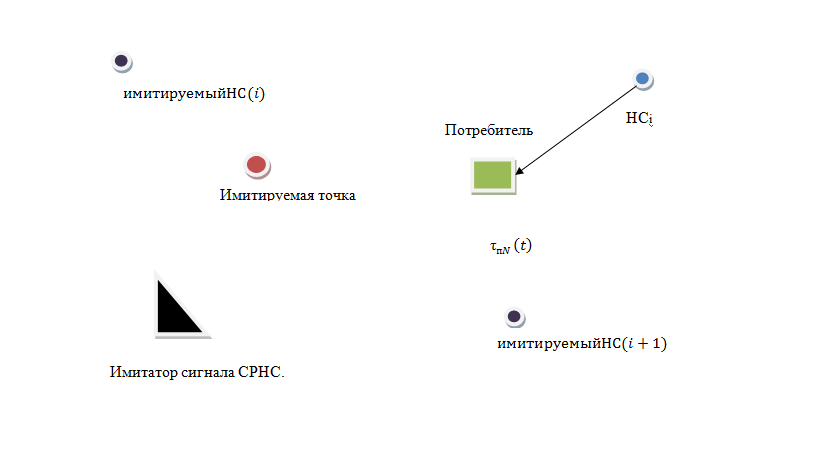 Включение имитатора сигнала
5
НАП, как объект воздействия имитационной помехи
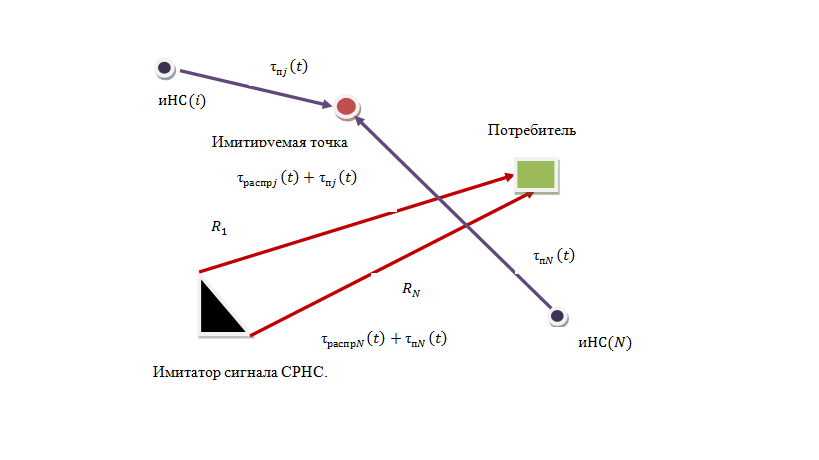 Результат работы имитатора
6
НАП, как объект воздействия имитационной помехи
Функциональная схема приемника с двухэтапной обработкой сигнала
7
ДбГц
qп=50 ДбГц
Помеха
Сигнал
q=40 ДбГц
τ
q=50 ДбГц
Помеха
q=40 ДбГц
Сигнал
τ
НАП, как объект воздействия имитационной помехи
Корреляционная функция огибающей сигнала и помехи
8
НАП, как объект воздействия имитационной помехи
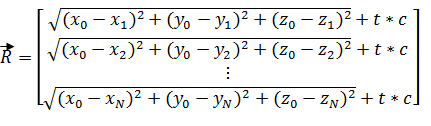 Если в какой-то из псевдодальностей произошёл сбой, то невязки измерений увеличиваются:
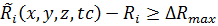 9
НАП, как объект воздействия имитационной помехи
Для того чтобы сформировать сигнал имитационной помехи требуется:
- сформировать сигналы, по структуре повторяющие, сигналы спутника;
- согласовать параметры имитационных сигналов между собой;
- параметры имитационных сигналов в начальный момент времени должны быть согласованы с сигналом приходящим на НАП со спутника.
10
НС3
НС1
КС4
КС3
КС1
НС2
КС2
НС4
Метод определения координат
11
Метод определения координат
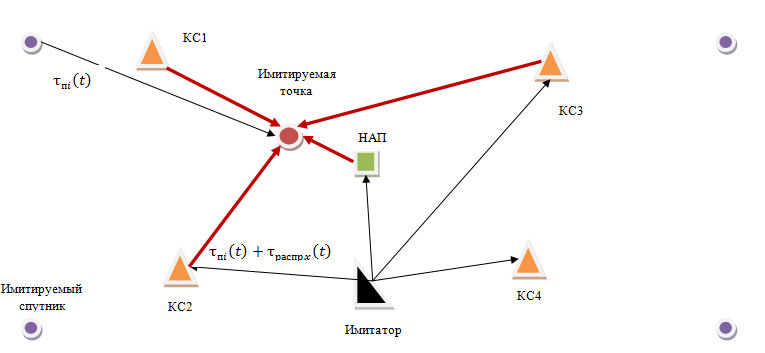 Модель сигналов принимаемые в точках КС:
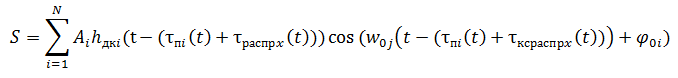 12
Метод определения координат
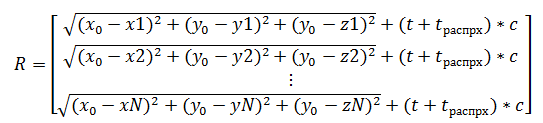 Результат решения НЗ в одной из КС:
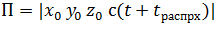 13
Метод определения координат
Входные данные навигационной задачи, для определении координаты источника имитационной помехи:
1) Вектор измерений дальностей
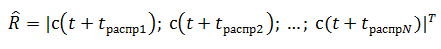 2) Координаты опорных точек
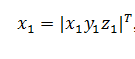 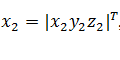 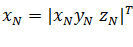 14
Метод определения координат
1.     Определить положения КС.
2. Решить навигационную задачу по принятому (имитационному) сигналу.
3. Для вычисления координат источника повторно решить навигационную задачу относительно КС.
15
Формирование координат спутников
sputnikkor
TLE ФАЙЛ
Расчет дальностей
Модель сигнала
Контрольные станции 1-4
НАП
Модель навигационного приемника
Модель навигационного приемника
Модель сигнала
Модель имитатора
Расчет дальностей до имитируемой точки
Имитационное моделирование
16
Иллюстрация работы модели
Координаты по оси y (м)
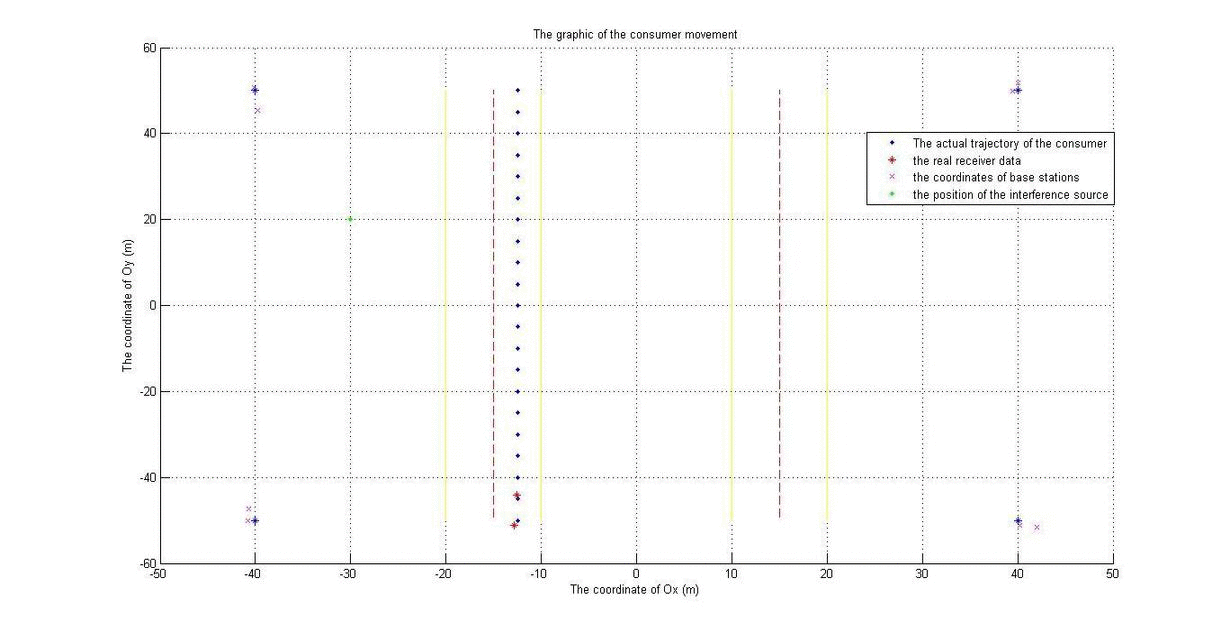 Координаты по оси х (м)
17
Результаты моделирования
Cр. геом. отк. (М)
18
Cр. геом. отк. (М)
Результаты моделирования
(М)
Количество экспериментов
q, дБГц
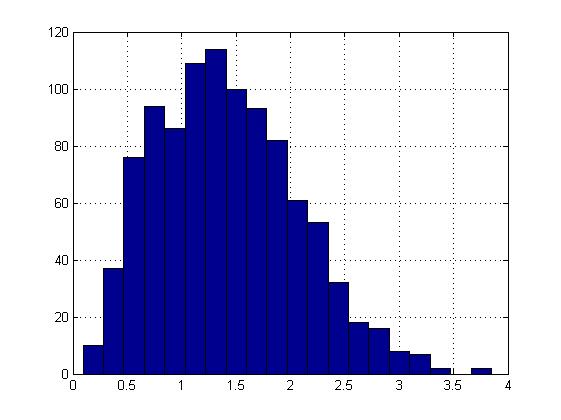 Cр. геом. отк. (М)
19
Выводы по работе
Исследован НАП, как объект воздействия имитационной помехи.

 2. Разработан метод определения координат источника имитационной помехи.
20